Four Areas of Development - Preschool to School Age

C H I L D D E V E L O P M E NT
Preschool Years
Children during the preschool age (three to six years of age) are exploring a wide range of emotions.
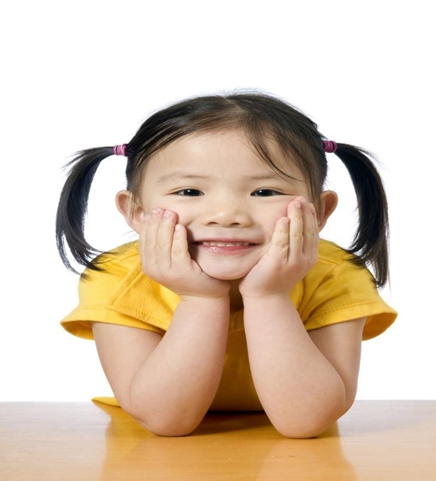 Physical Development of Preschoolers
They are better able to control wrist and finger movements as they practice fine motor skills:
Cut with scissors
Scribble with large
Crayons and pencils
Gross motor skills improve as large muscles mature.
Run
Jump
Hop
Walk on tiptoe
Ride a tricycle
Skip rope
Catch ball
Role of Play in Growth and  Development of the Preschool Child
Playing for children is learning.
They learn from coming in contact with objects, people, and events.
While children play, they explore the world around them through various types of play such as cooperative, dramatic, and manipulative.
Indoor Activity Centers
Art
Blocks
Computer, Science
Dramatic Play
Language Arts
Manipulative Play
Math
Music
Quiet Time
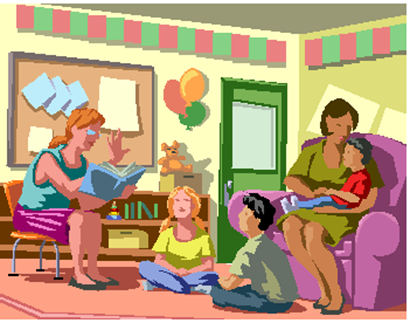 Outdoor Learning Centers
Wheel Toys.
Sand and Water.
Climbing.
Swinging.
Quiet Time.
Ball Games.
Swing Sets.
Activities for Meeting Developmental Needs
Vigorous physical exercise.
Reading development.
Communication.
Listening skills.
Self-reliance.
Meeting Developmental Needs
Child Development in the Preschool Years
(click on link)
Growth and Development of the School-Age  Child
Varies significantly between children during this period.
Proportionally children look more like small adults.
School-Age Years
Developmental Milestones--School-Age Children
(click on link)
Motor Development of School-age Children
During these middle years, children gain:
Quickness
Balance
Speed
Power
Appropriate Development Activities for School-  Age Children
Learning to see things from the viewpoint of others.
Using deductive and inductive reasoning.
Noting transformations.
Focusing on more than one part.
Developmental Tasks
Developmental tasks take place at an individual rate.
Each child is unique and proceeds at their own unique pace.
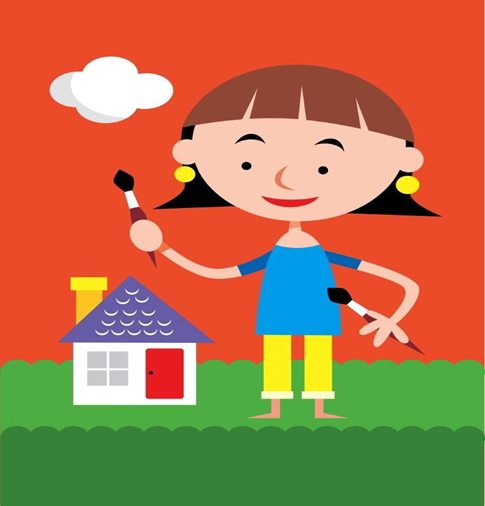 Developmental Lag
It is defined as a condition which represents a significant delay in the process of development.
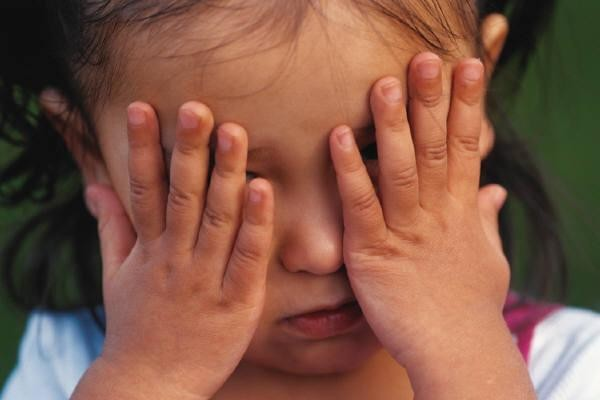 Developmental Tasks
Developmental Tasks
Developmental Tasks
Developmental Tasks
Nutritious Snacks and Meals
Offer a variety of foods.
Monitor portion size.
Maintain balance and control of all of the essential nutrients.
Reducing Dietary Fat for Preschoolers
Between the ages of 4 and 5 years, parents should  reach a level where the child is getting fewer calories from fat (rather than the 50% she had been  consuming up to 2 years).
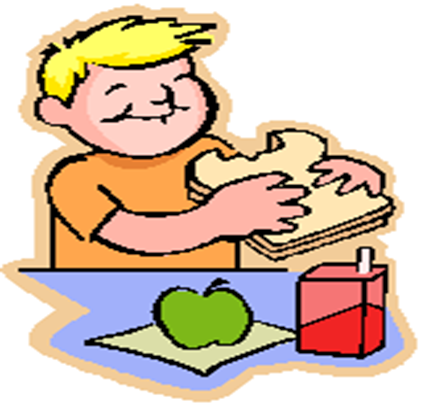 Reducing Dietary Fat for Preschoolers
Dietary Fat: 
Whole milk
Fried foods
Cheese
Fruit Juice
Change to:
Skim or 2% milk
Grilled or broiled food
Modest portions
Limit to 4 to 6 oz. per day
References and Resources
Microsoft Clip Art: Used with permission from Microsoft
Textbook:
Decker, C. (2011). _Child development: Early stages through age 12_. (5th ed.). Tinley Park: Goodheart-Willcox Company.
Websites:
Centers for Disease Control and Prevention
The Child Development Guide will help you determine your child's developmental needs.  http://www.dshs.wa.gov/ca/fosterparents/training/chidev/cd06.htm
Healthy Children
Reducing Dietary Fat for Preschoolers
http://www.healthychildren.org/English/ages-stages/preschool/nutrition-fitness/pages/Reducing-Dietary-Fat-for-  Preschoolers.aspx
Nutritious Recipes for Children
References and Resources
Check out below the suggested Nutritious Recipes for Children cookbook from USDA’s SNAP-ED Connection. These recipes  include a nutritional analysis and a cost analysis and are easy to make with limited ingredients.
http://cte.sfasu.edu/wp-content/uploads/2012/07/Nutritious-Recipes-for-Children.pdf
StoryBird
StoryBird is a visual storytelling community. A global hub of readers, writers, and artists of all ages.  http://storybird.com/teachers/
What Should You Know?
It’s time to change how we view a child’s growth.
Do you know all the ways you should measure your child’s growth? We naturally think of height and weight, but from birth to 5  years, your child should reach milestones in how he plays, learns, speaks and acts. Track your child’s development and act  early if you have a concern. Learn more about milestones. For additional information, visit:
http://www.cdc.gov/actearly
References and Resources
YouTube:
Child Development in the Preschool Years
This is a video describing the development of the average preschooler according to the current theories.  http://youtu.be/Sb74hoJhdqo
Developmental Milestones—School-Age Children
Developmental milestones are markers for accomplishments that indicate the department of musical, social,  emotional, patenting and language skills.
http://youtu.be/g9js2_ZsrcU
StoryBird
A tutorial on using StoryBird.com including ideas for the classroom.  http://youtu.be/T00YjRBIcIw